« Красный, жёлтый, зелёный, мы должны о них всё знать!»
Цели и задачи:
- прививать детям культуру поведения на дорогах;
- закрепить правила дорожного движения;
- развитие творческих способностей.
Работу подготовили:
Воспитатель: Норкина Елена Юрьевна
Воспитанница: Тришкина Валерия 5 лет
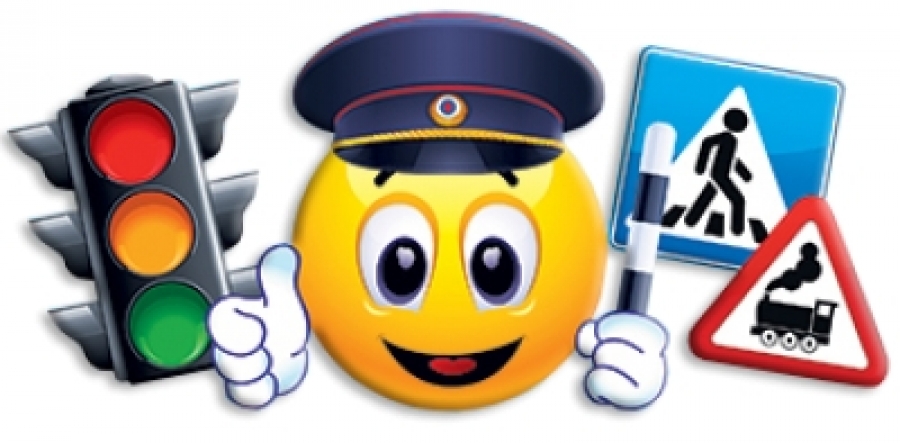 Материалы:
- СD диски
- самоклеющая бумага
ножницы
термоклей 
тесьма
Вырезаем круги для светофора
Раскладываем диски
Наклеиваем круги на диски
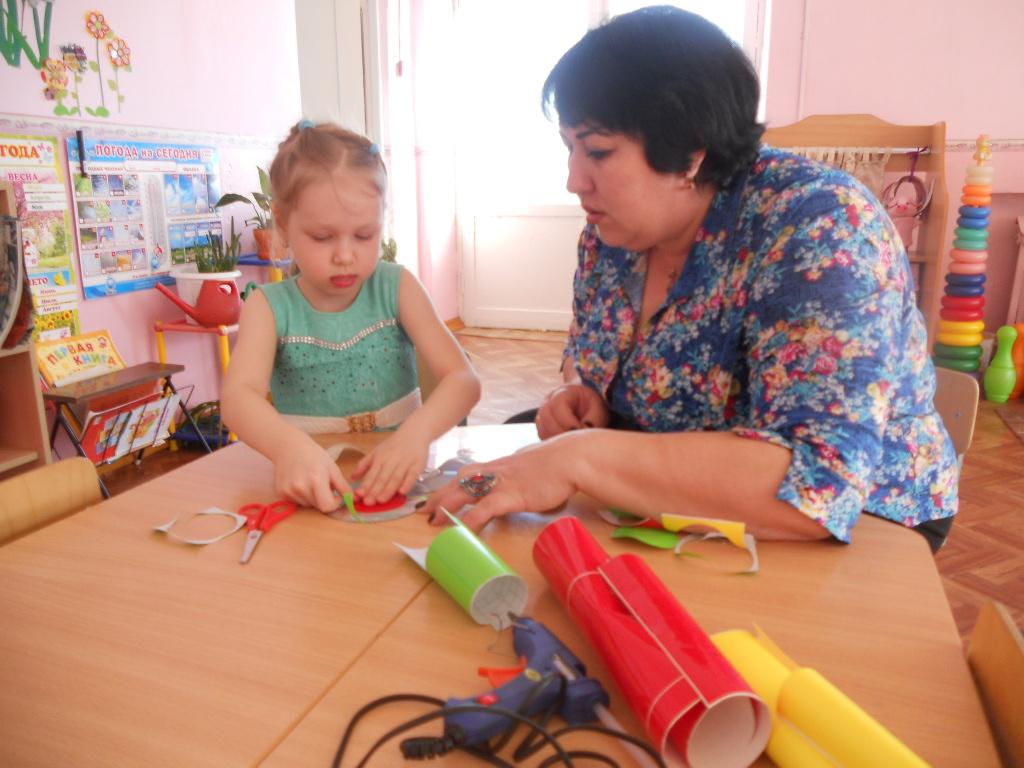 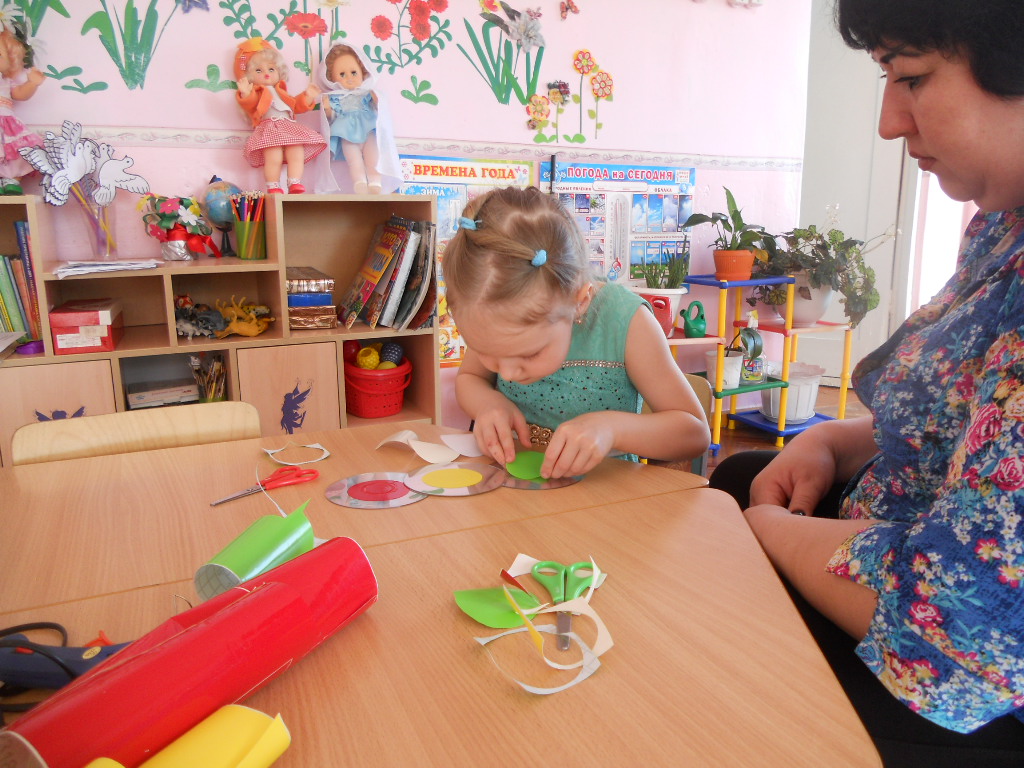 Склеиваем диски между собой
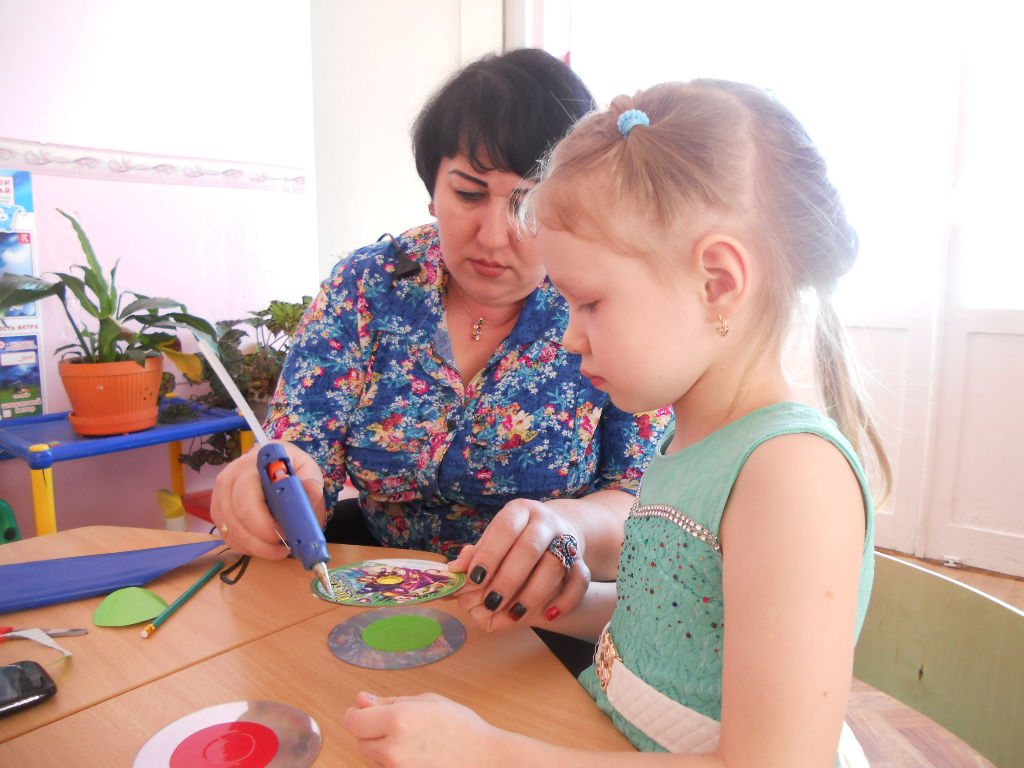 Наклеиваем тесьму и эмоции на светофор
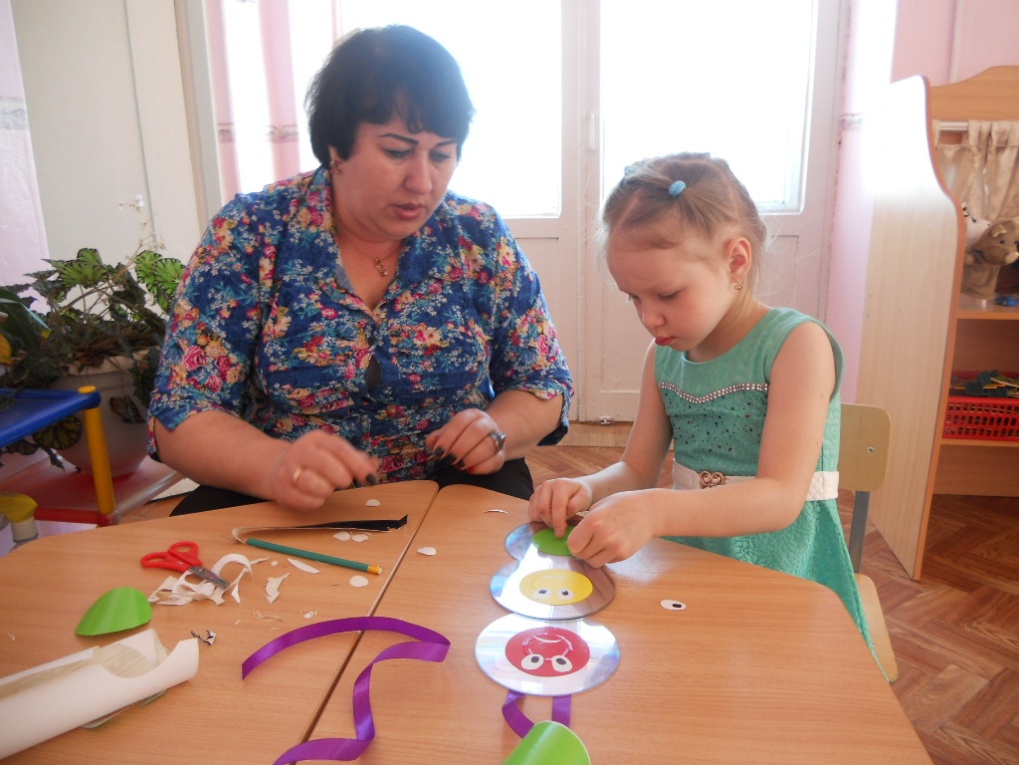 Вот что у нас получилось!